Artificial Intelligencefor Engineers
ECE 562
Autumn 2023
1
Administrative Details
Instructor:  Linda Shapiro, 634 CSE,                               shapiro@cs.washington.edu
TA: Nishat Khan, nkhan51@uw.edu
TA: Saygin Seyfioğlu, msaygin@uw.edu

Course Home Page: http://homes.cs.washington.edu/~shapiro/EE562
Text: Artificial Intelligence: A Modern Approach, Russell and Norvig, 3rd or 4th edition, see Canvas Discussion Board.
2
This Lecture
What is AI all about, roughly from Chapters 1 and 2.
Overview the Python language we will use.
3
What is intelligence?
What capabilities should a machine have for us to call it intelligent?
4
Turing’s Test
If the human cannot tell whether the responses from the other side of a wall are coming from a human or computer, then the computer is intelligent.
5
Performance vs. Humanlike
What is more important: how the program performs or how well it mimics a human?

Can you get a computer to do something that you don’t know how to do? Like what?

What about creativity?
6
Mundane Tasks
Perception
Vision
Speech
Natural Language
Understanding
Generation
Translation
Reasoning
Robot Control
7
Formal Tasks
Games
Chess
Checkers
Kalah, Othello
Mathematics
Logic
Geometry
Calculus
Proving properties of programs
8
Expert Tasks
Engineering
Design
Fault Finding
Manufacturing planning
Medical
Diagnosis
Medical Image Analysis
Financial 
Stock market predictions
9
What is an intelligent agent?
What is an agent?
What does rational mean?
Are humans always rational?
Can a computer always do the right thing?
What can we substitute for the right thing?
10
Intelligent Agents
What kinds of agents already exist today?
11
Problem Solving
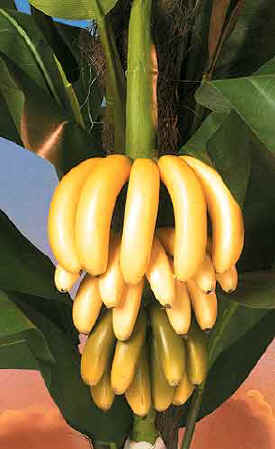 C
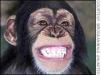 A
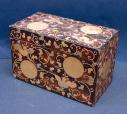 B
Find a sequence of operations to produce the desired situation from the initial situation.
12
Game Playing
Given:
 An initial position in the game
 The rules of the game
 The criteria for winning the game
WIN!
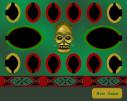 13
Constraint Satisfaction
Example: Map Coloring
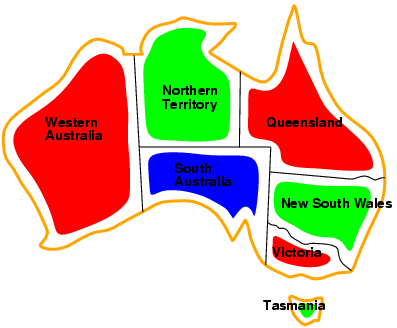 14
Reasoning
Given:
x (human(x) -> animal(x))
x (animal(x) -> (eats(x)  drinks(x)))
Prove:
x (human(x) -> eats(x))
15
Learning
Example: Neural Network
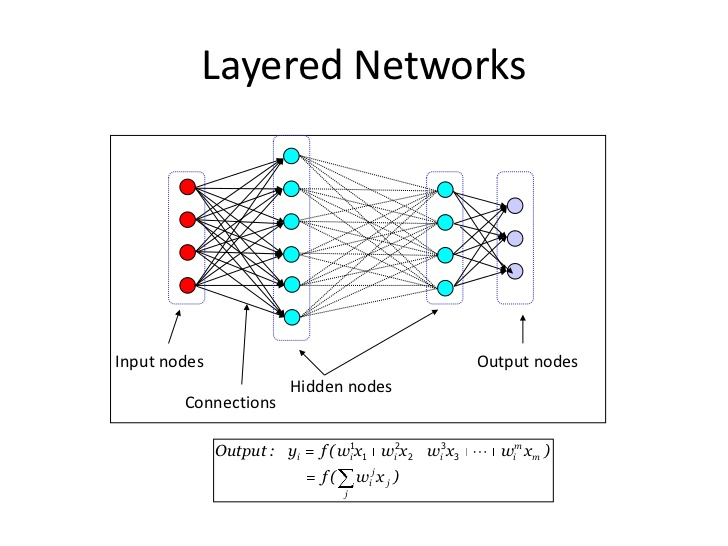 +
+
+
+
16
Natural Language Understanding
Pick up a big red block.
OK.
While hunting in 
    Africa, I shot an
    elephant in my
    pajamas.
 I don’t understand.
17
Large Language Models
ChatGPT from OpenAI

Write a story about my new AI class
Make it one paragraph
Make it about a graduate course in a university.
Make the professor Linda Shapiro, who is an expert in computer vision
18
In the hallowed halls of a prestigious university, a cutting-edge graduate 
course had just debuted: "Advanced Artificial Intelligence and its Impact." 
Alex, a bright and tech-savvy student, eagerly enrolled, anticipating an 
exciting journey into the depths of AI research and its societal implications, 
all under the expert guidance of Professor Linda Shapiro, a renowned 
authority in computer vision. With Dr. Shapiro at the helm, the class delved 
deep into the history of AI, explored the intricacies of machine learning and 
neural networks, and engaged in thought-provoking discussions on the ethical 
dimensions of AI. Over the semester, Alex collaborated with their friend Mia on 
a groundbreaking project, devising an AI-driven solution to assist individuals 
with visual impairments. As the course concluded, they left with a profound 
sense of responsibility and a determination to leverage AI's potential for positive 
change in the world, inspired by the wisdom and expertise of Professor Shapiro.
19
To solve: What object classes are present in new images
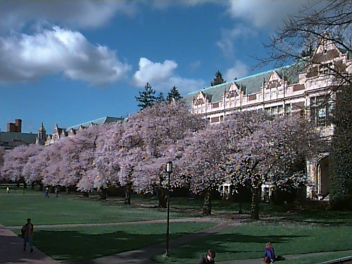 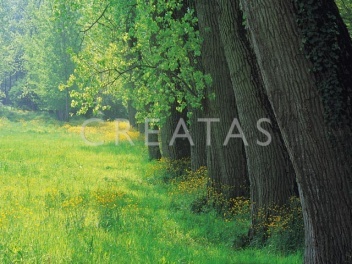 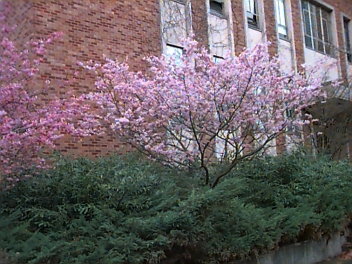 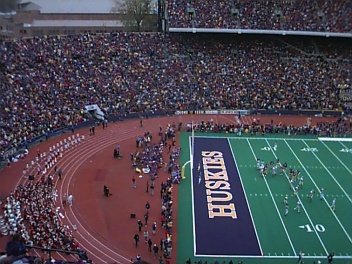 
?
?
?
?
Computer Vision with Machine Learning
Given: Some images and their corresponding descriptions
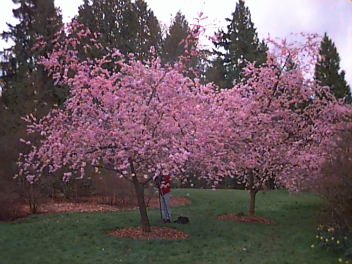 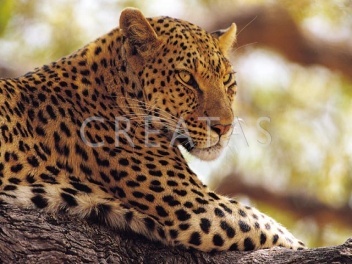 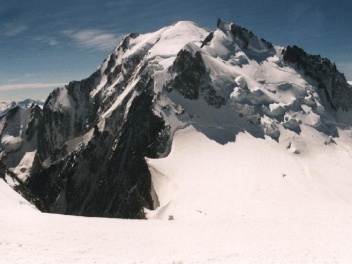 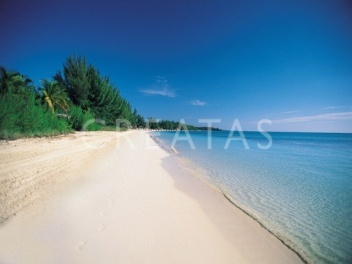 
{cheetah, trunk}
{mountains, sky}
{beach, sky, trees, water}
{trees, grass, cherry trees}
20
[Speaker Notes: Remove arrow
Dot!
Our 
Give title/description of each system]
Groundtruth Data Set: Annotation Samples
tree(97.3), bush(91.6), 
spring flowers(90.3),
flower(84.4), park(84.3),
sidewalk(67.5),
grass(52.5), pole(34.1)
sky(99.8), 
Columbia gorge(98.8),
lantern(94.2), street(89.2),
house(85.8), bridge(80.8), 
car(80.5), hill(78.3), 
boat(73.1), pole(72.3),
water(64.3), mountain(63.8),
building(9.5)
Italy(99.9), grass(98.5), 
sky(93.8), rock(88.8), 
boat(80.1), water(77.1),
Iran(64.2), stone(63.9), 
bridge(59.6), European(56.3), 
sidewalk(51.1), house(5.3)
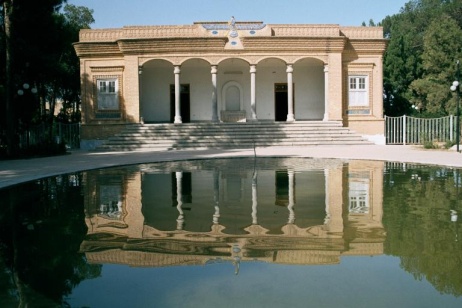 sky(95.1), Iran(89.3),
house(88.6), 
building(80.1),
boat(71.7), bridge(67.0),
water(13.5), tree(7.7)
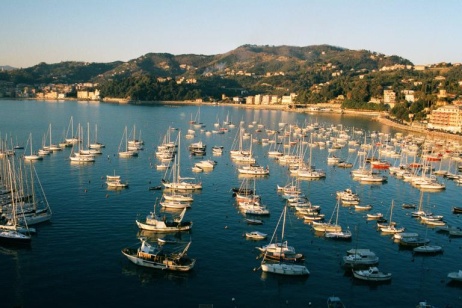 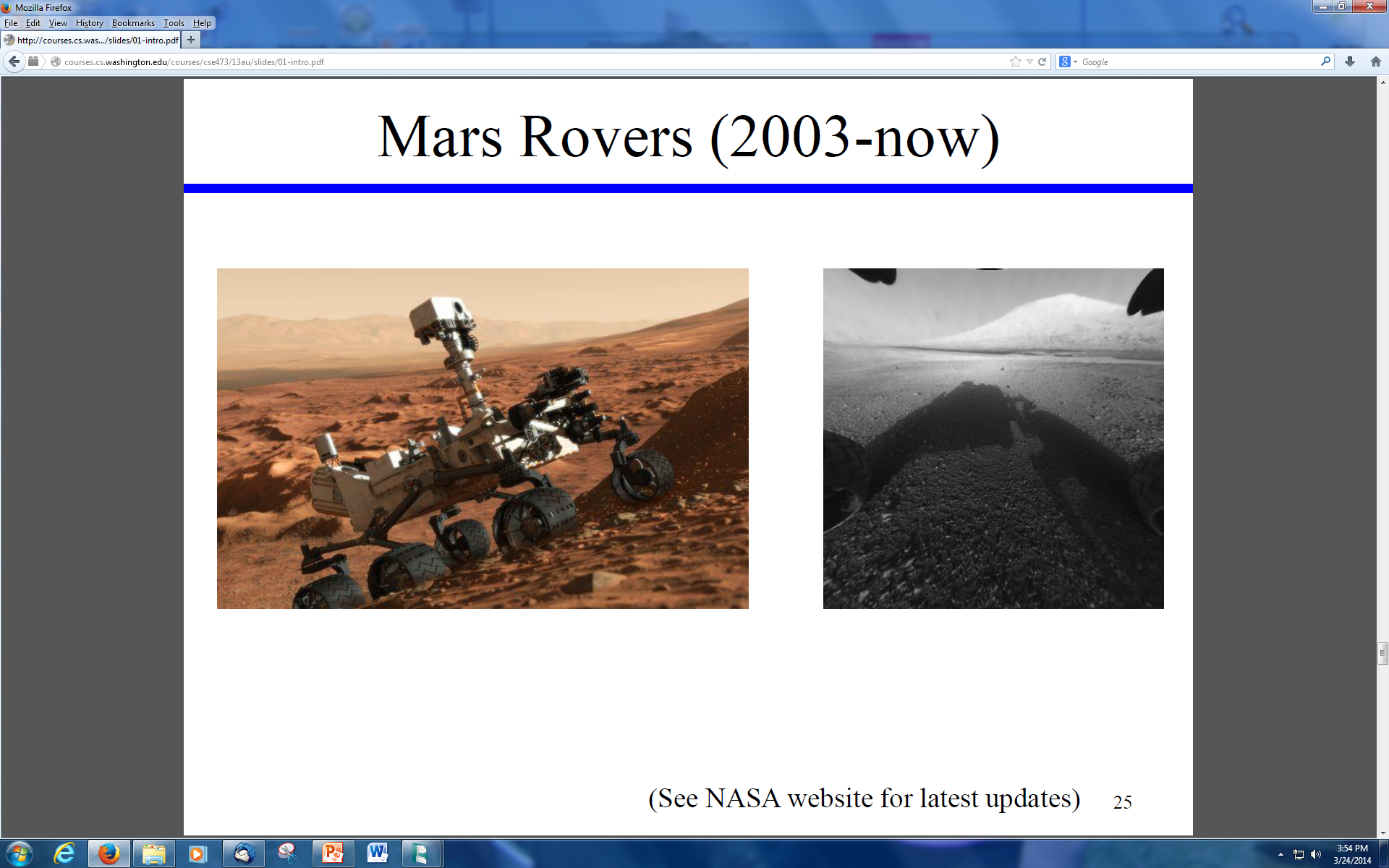 22
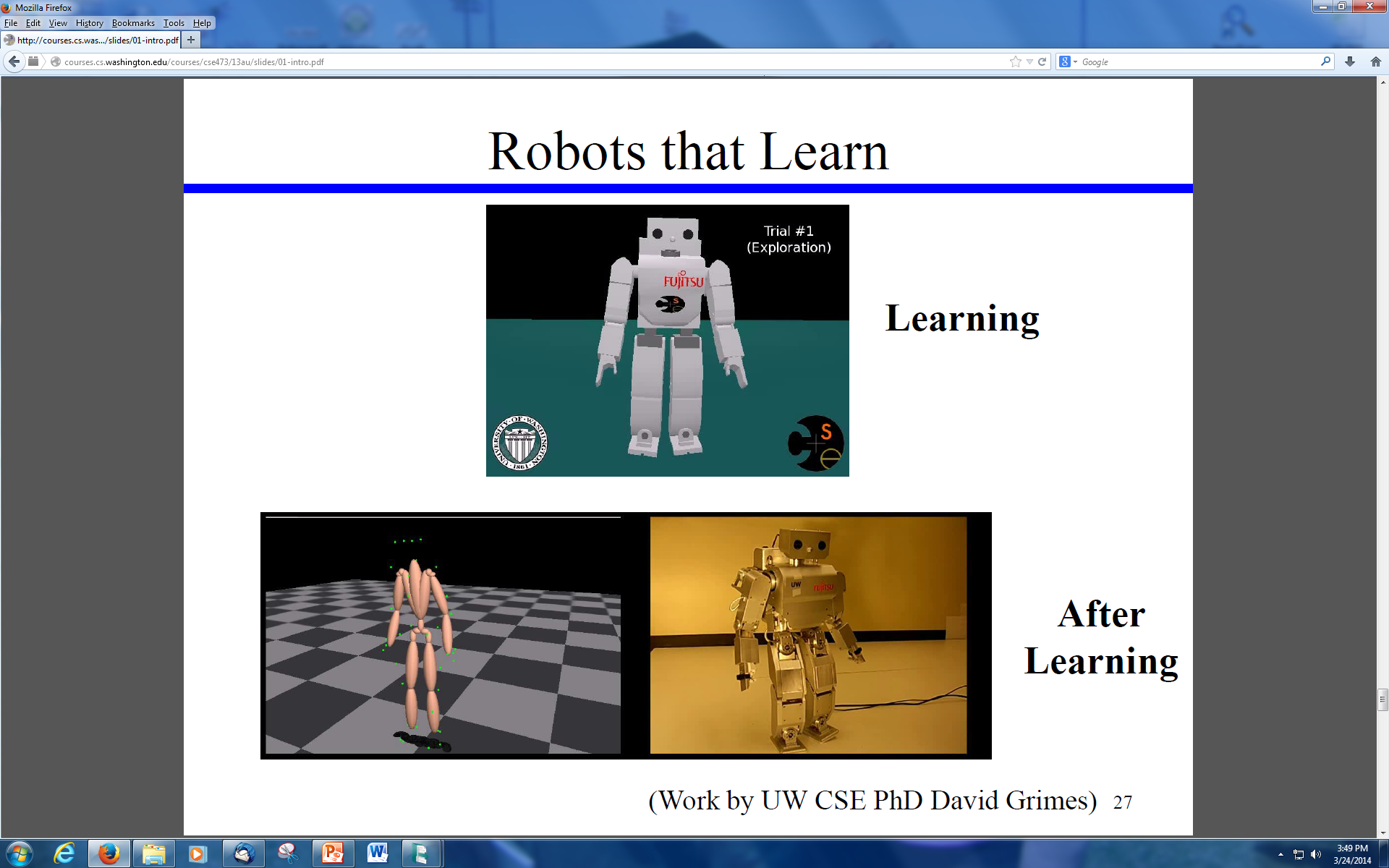 23
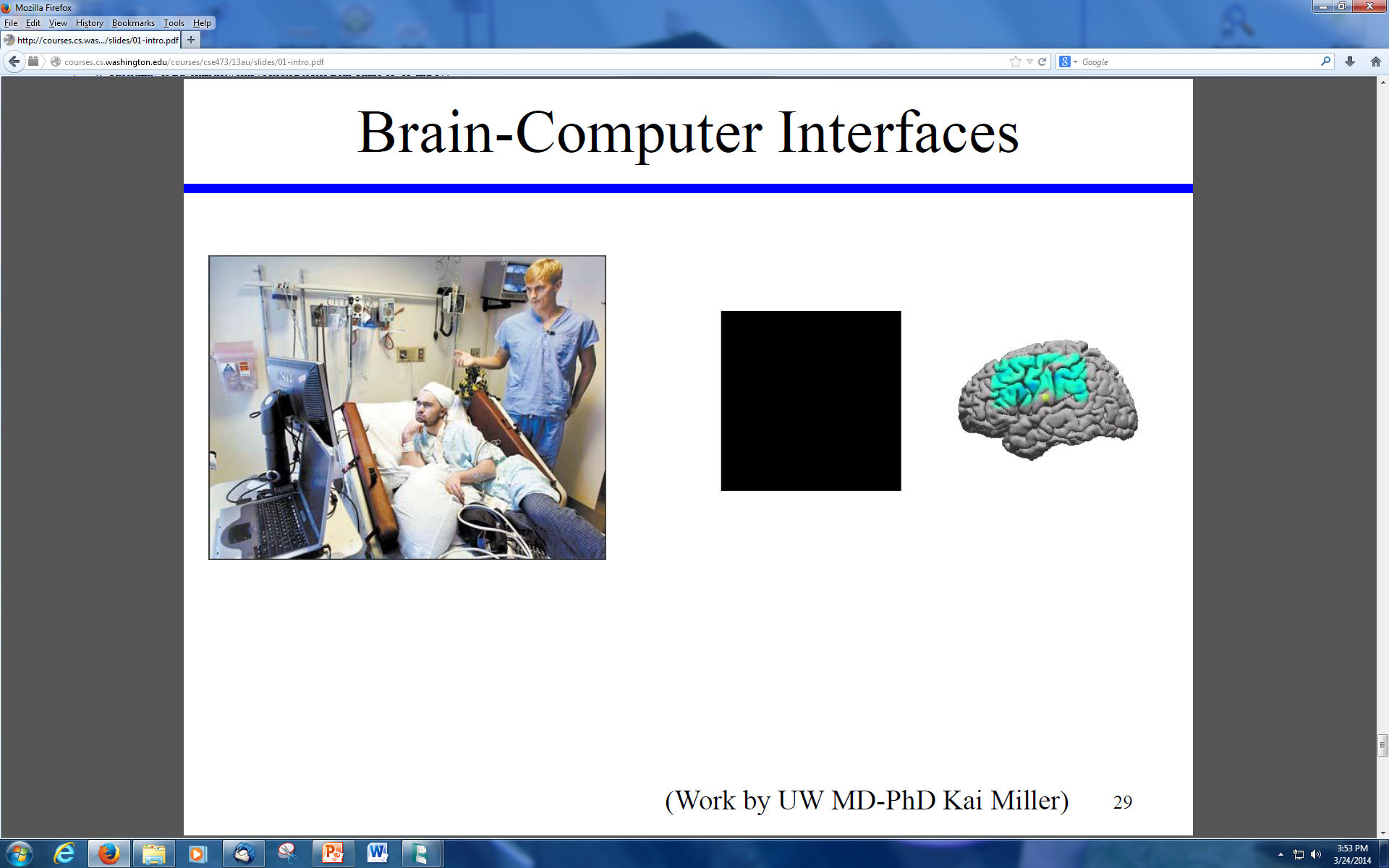 24
Stuart Russell’s “Potted History of AI”
1943         McCulloch & Pitts: neural nets model of the brain
1950         Turing’s “Computing Machinery and Intelligence”
1952-69    Look Ma, no hands
1950s        Early AI Programs: Logic Theorist, Checker Player, Geom
1956          Term “Artificial Intelligence” adopted
1965          Robinson’s complete algorithm for logical reasoning
1966-74     AI discovers computational complexity; neural nets go
1969-79     Early development of knowledge-based “expert systems”
1980-88     Expert systems boom
1988-93     Expert systems bust: “AI Winter”
1985-95     Neural networks return
1988-         AI and Statistics together
1995-         Agents, agents everywhere
NOW-        PROBABILITY EVERYWHERE!
NOW-        Learning, Learning, Learning
NOW-        DEEP Learning
25
Overview of Intended Topics
Introduction to AI (Chs. 1-2, done)
Python (Python as a Second Language, S. Tanimoto)
Problem Solving by Search (Ch 3) “Big Chapter”
Beyond Classical Search (Ch 4)
Adversarial Search (Ch 5) “Game Playing”
Constraint Satisfaction Problems (Ch 6)
Learning (related to Ch 18 and Ch 20)
Computer Vision with Learning (not from book)
Deep Learning (not from book)
 Latest Advances in Deep Learning
Other Applications such as Medical, LLMs, Robotics
26
Tentative Assignments
Warmup Blind Search
Heuristic Search               Python
Game Playing
PyTorch Deep Learning Exercise
Course Project of Your Choice using ML
Readings and Problem Set
27